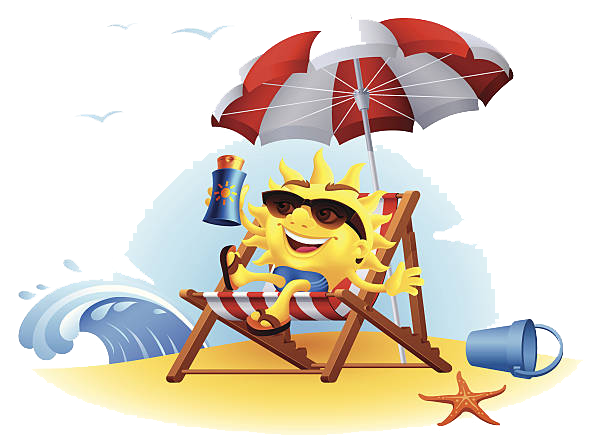 Sun Safety
Department of Dermatology
SUNY Stony Brook
Renaissance School of Medicine at Stony Brook University
Who Knows Why?
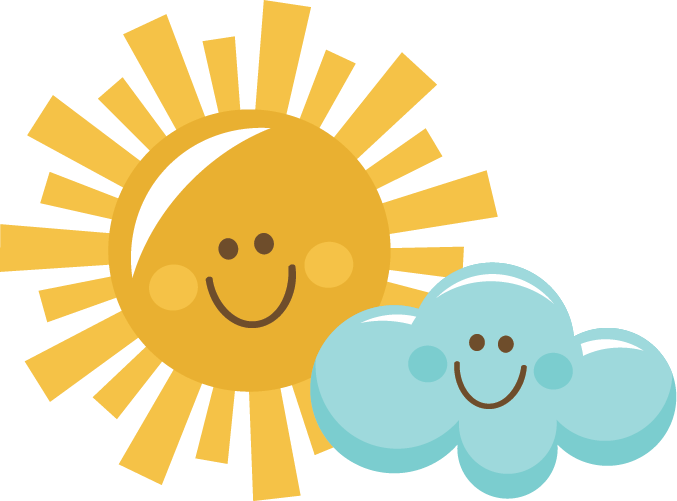 Raise your hand if your parents tell you to put on sunscreen!
Sunburn!
UV / Visible / Infrared Rays
Let’s Learn Healthy Sun Habits!
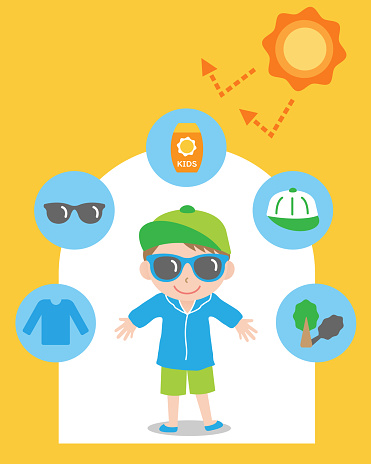 5
Why Do We Go To School?
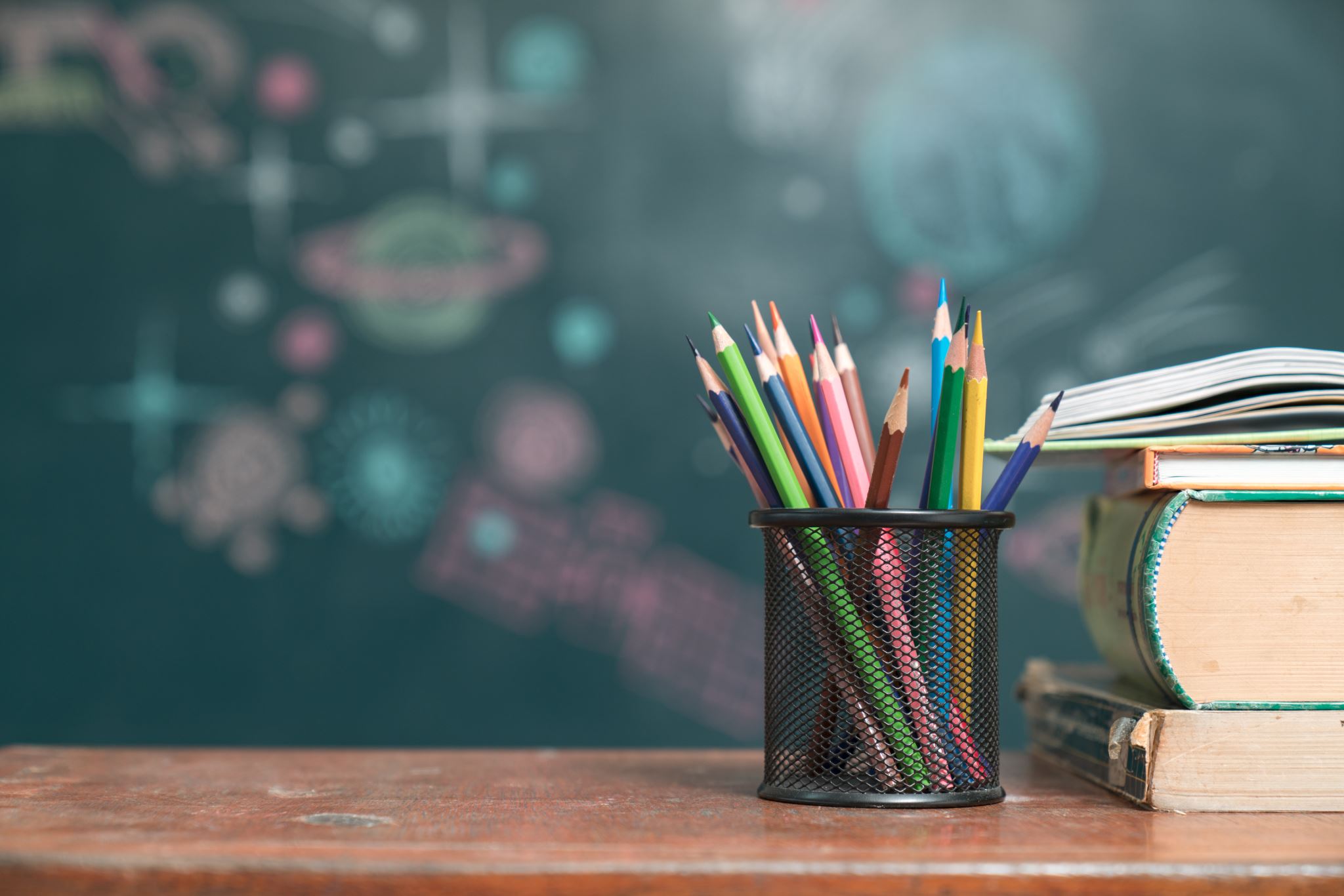 Doing Something for the Long Run!
It’s the same thing with sun protection!
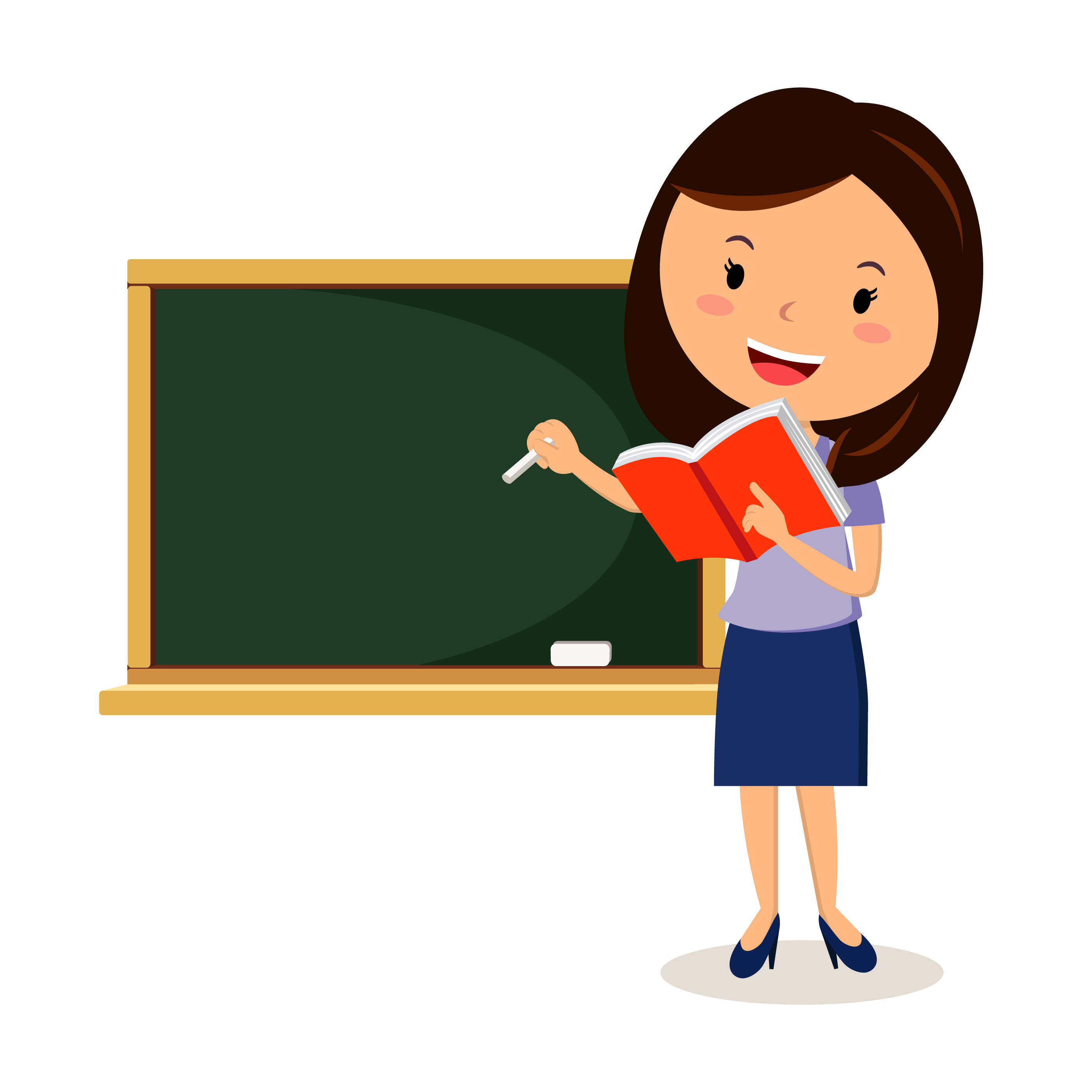 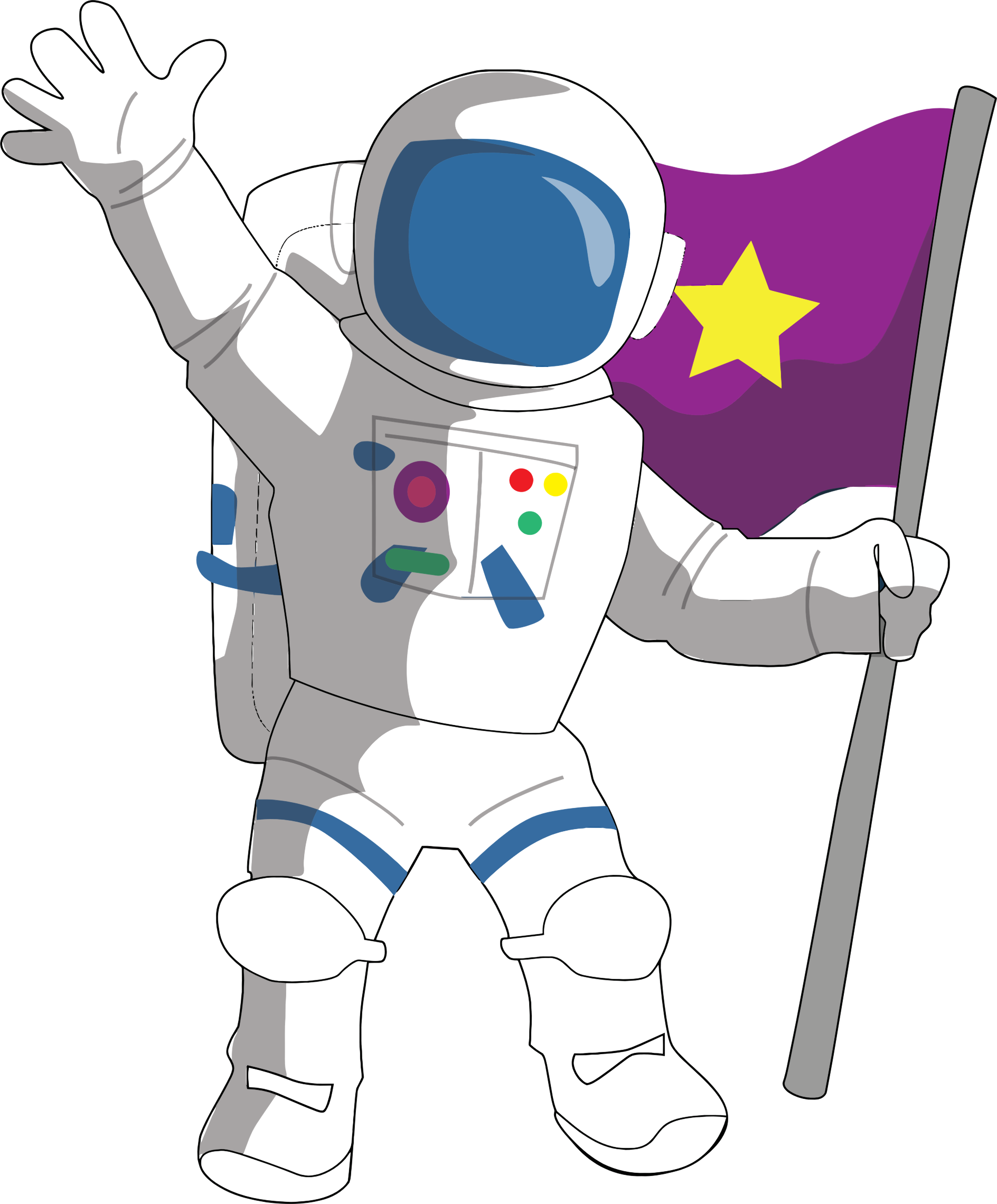 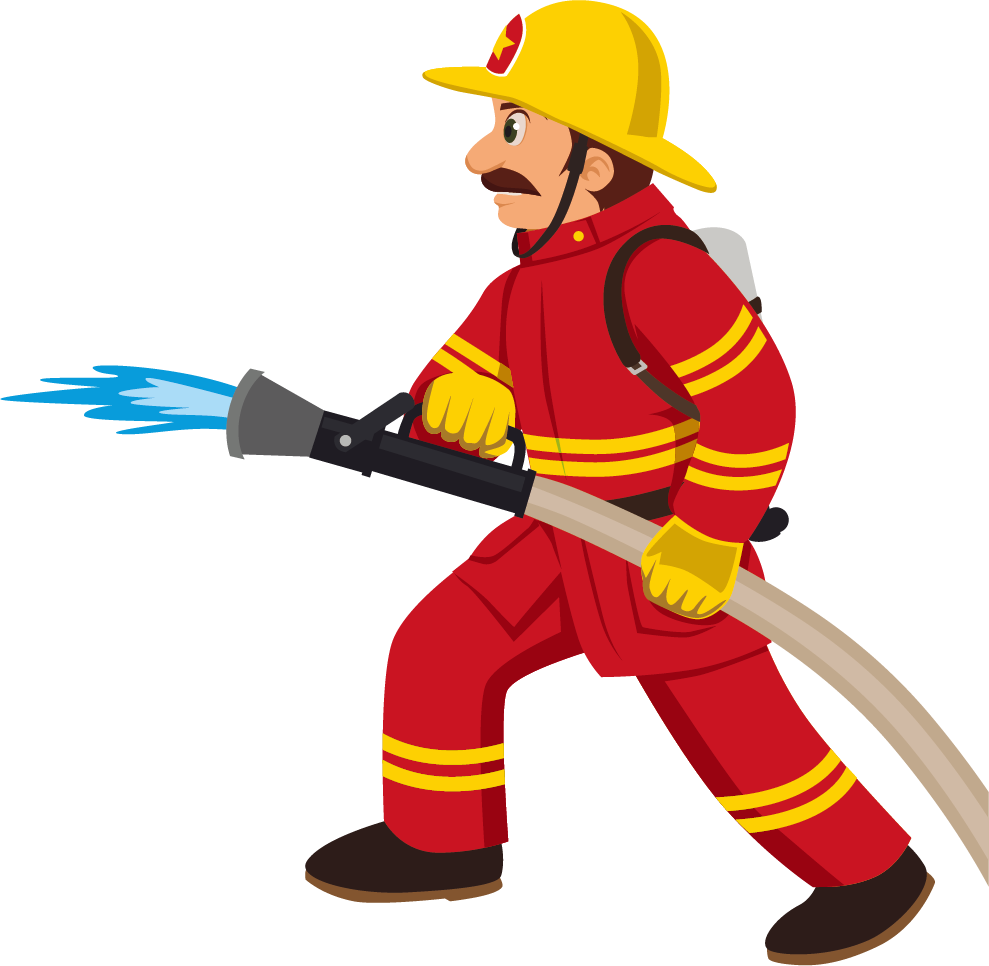 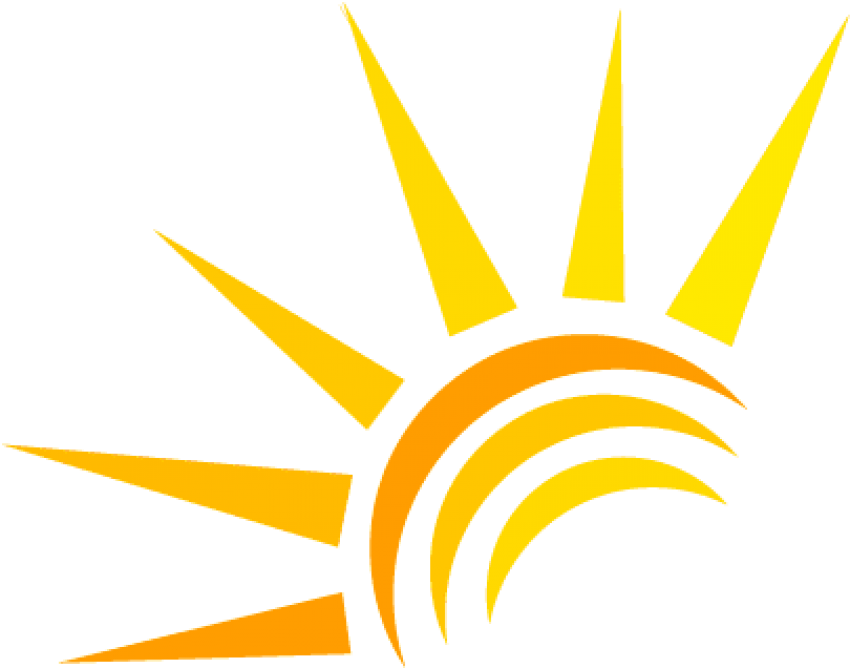 Protecting Your Skin From Sun Damage!
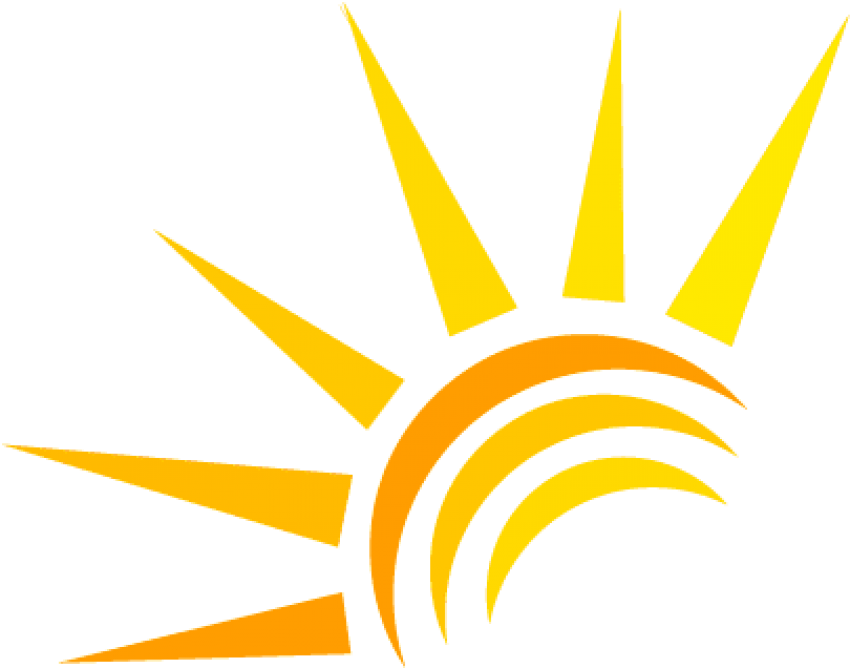 Long Term Damage
Short Term Damage
Wrinkles
Skin Cancer
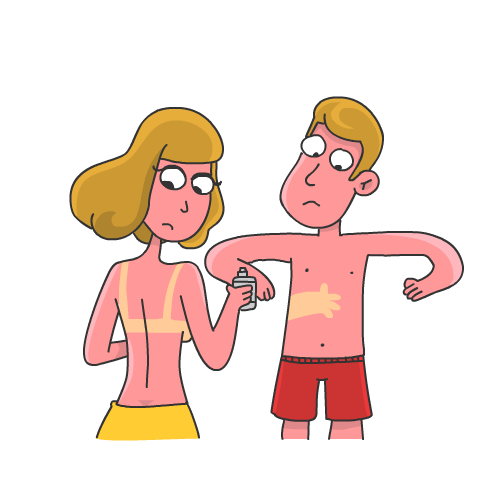 Sunburns
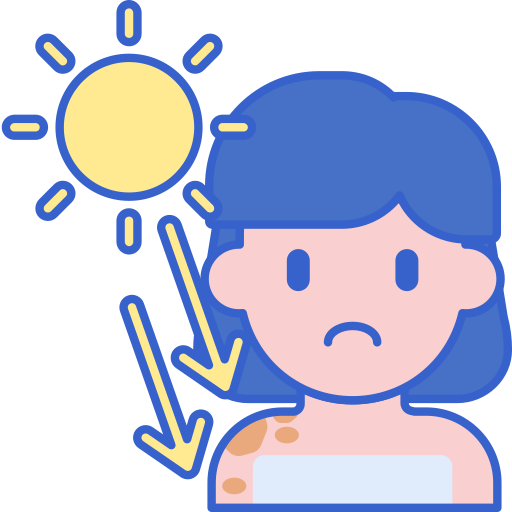 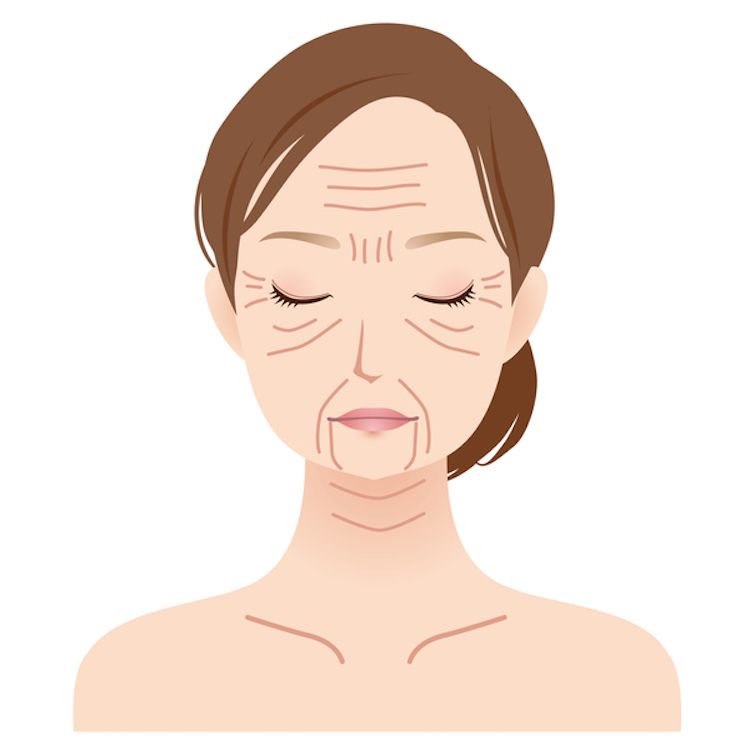 The Six Ways For Sun Safety!
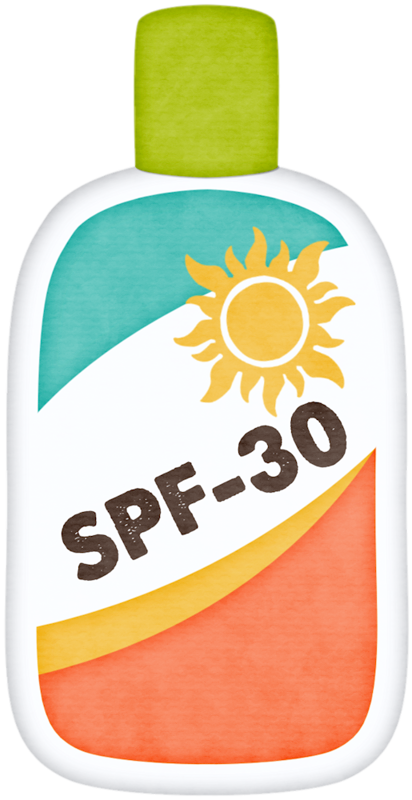 Sunscreen
At least SPF 30 to protect against skin cancer

Wear it every day, even when it's cloudy

Sunrays can get through clouds
The Six Ways For Sun Safety!
Covering up
Sunglasses and hats protect your eyes and face

Long-sleeved shirts and pants protect your body

Light colors reflect the sun
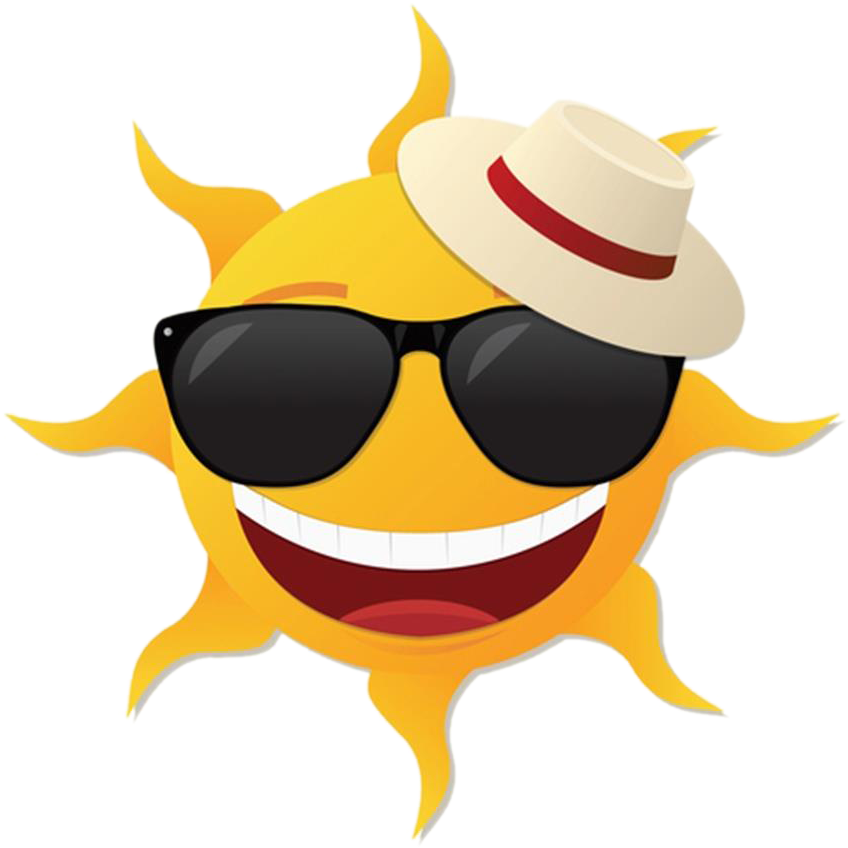 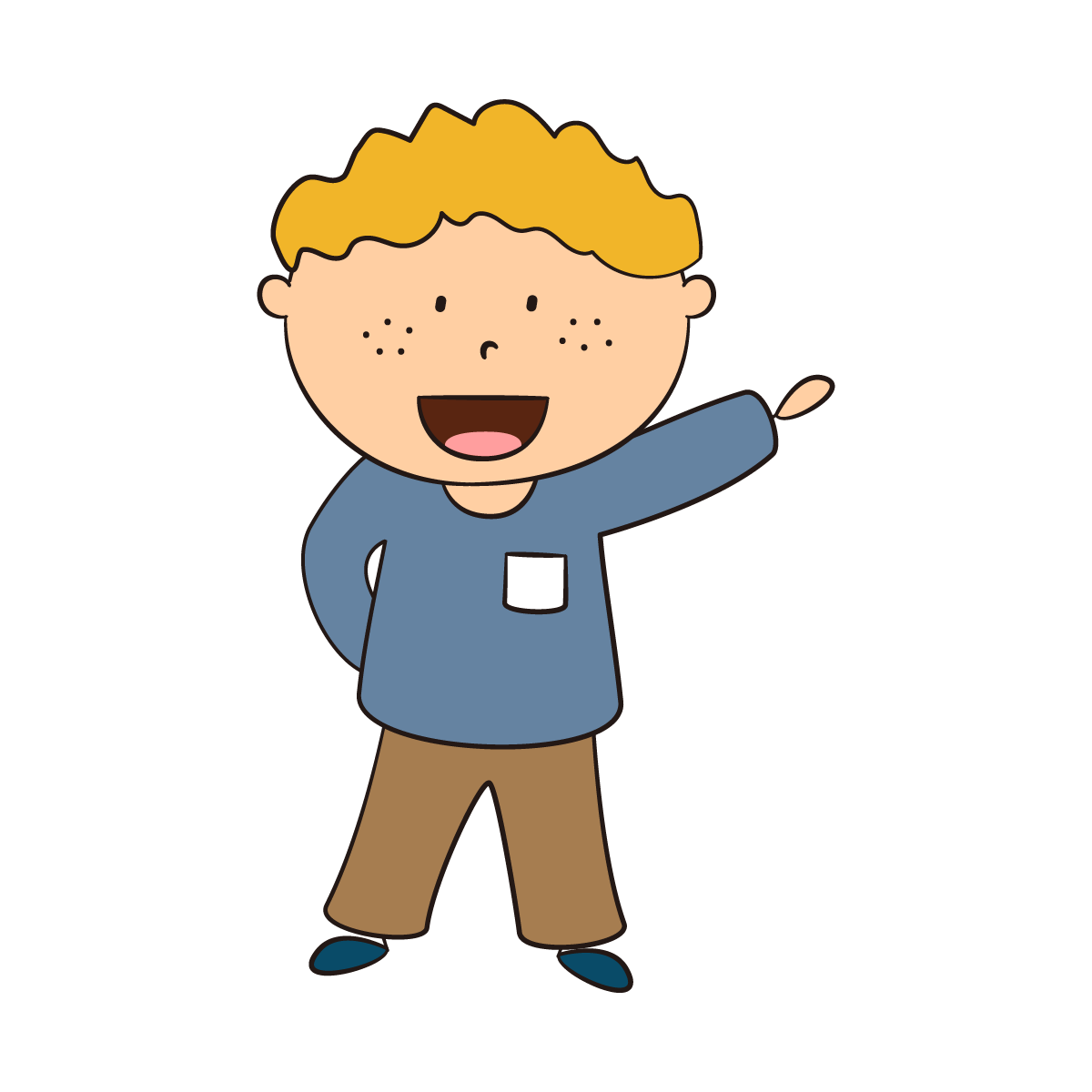 The Six Ways For Sun Safety!
Look for shade
The sun is hottest from 10AM to 2PM
If your shadow is shorter than you, then hang out in the shade
Umbrellas work great
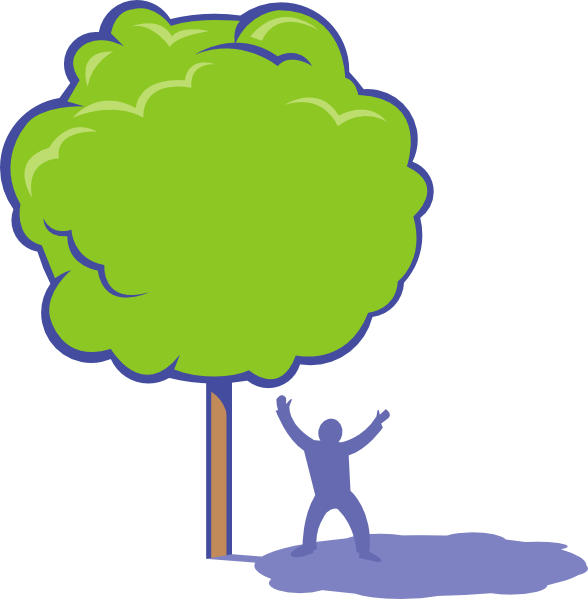 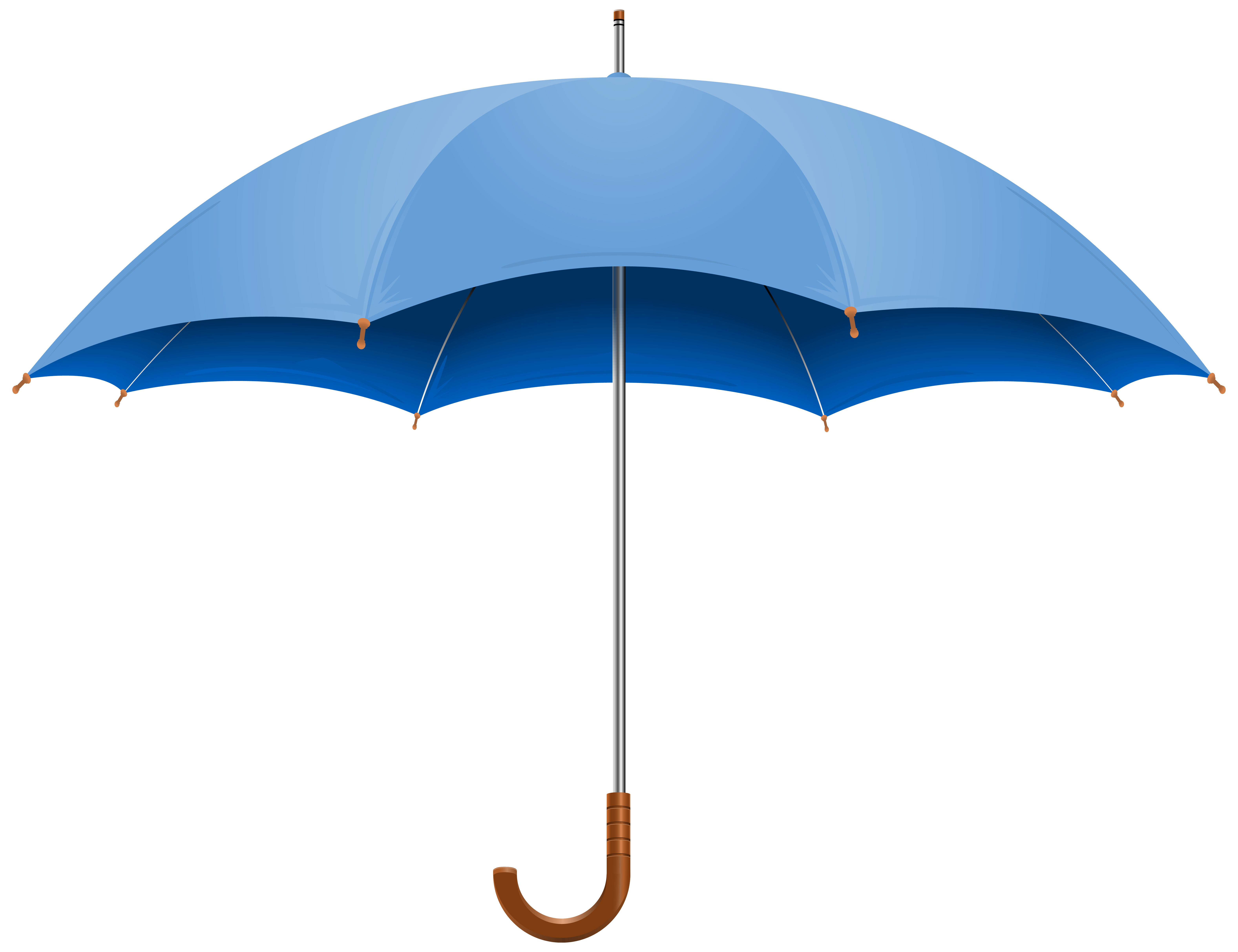 The Six Ways For Sun Safety!
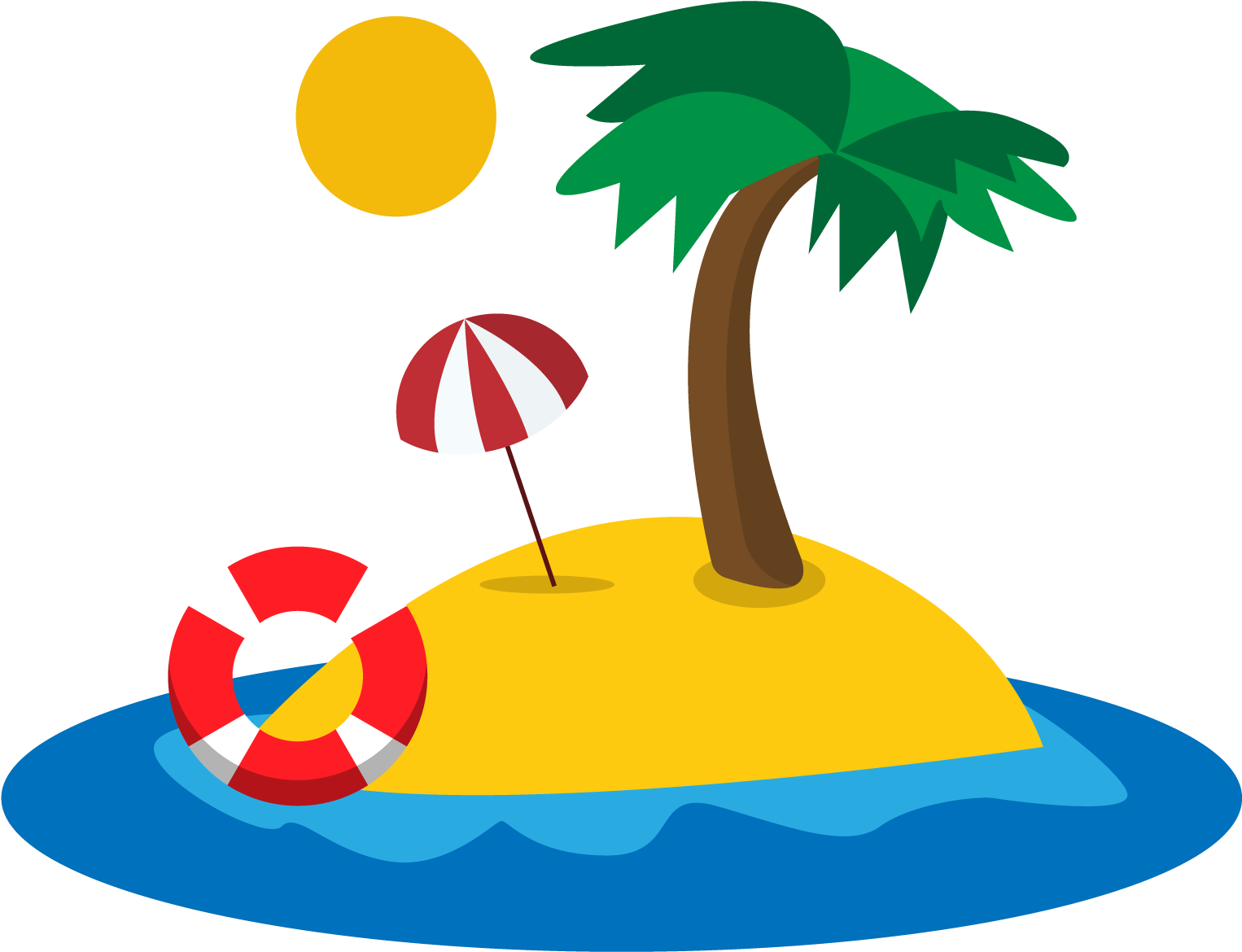 Be careful around water, sand, and snow

Sunrays can reflect off the water, sand, and even snow

Put on extra protection

Yes! You can get a sunburn while skiing!
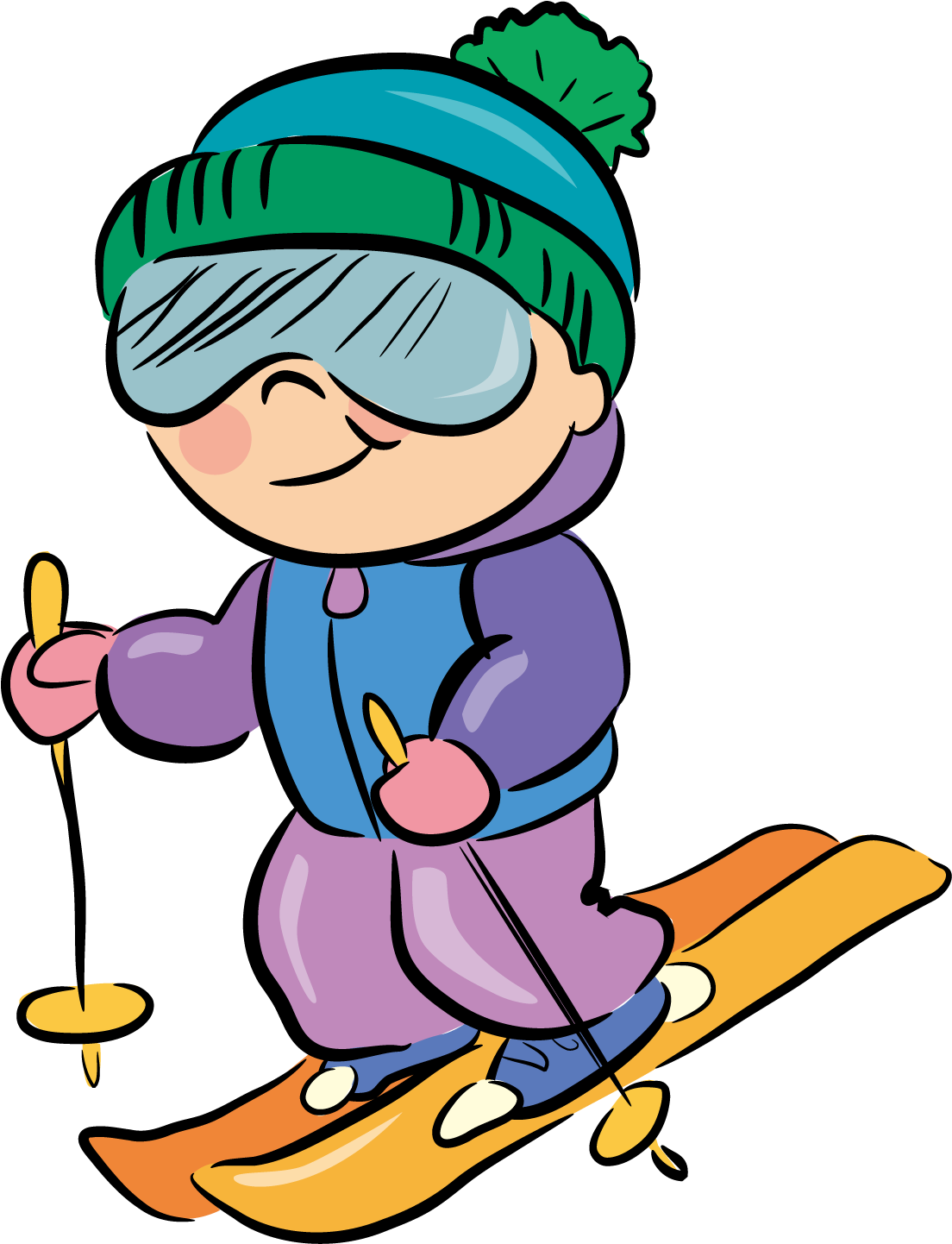 The Six Ways For Sun Safety!
Vitamin D 
Healthy doses from the sun!
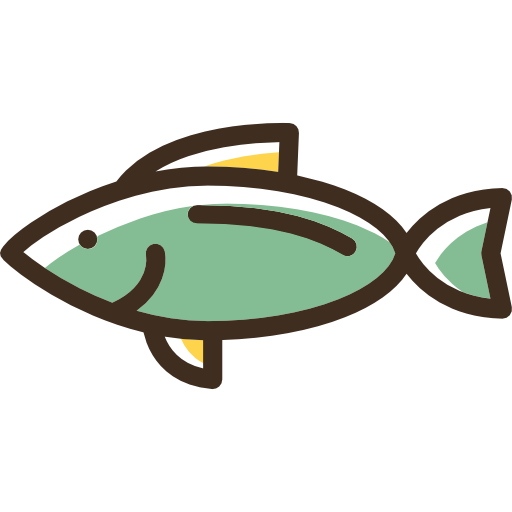 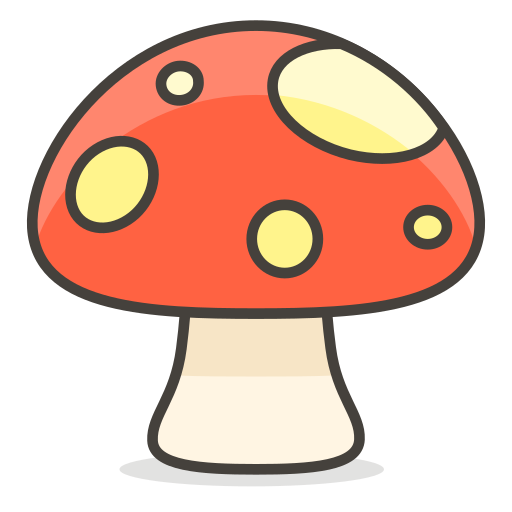 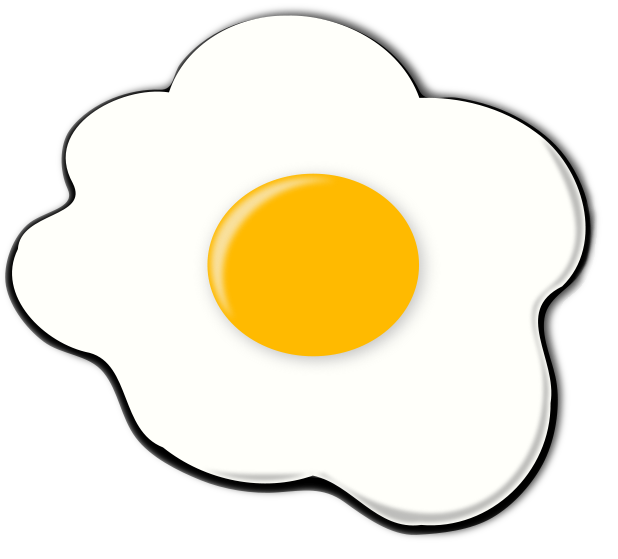 Mushrooms
Fish
Egg Yolks
The Six Ways For Sun Safety!
Stay away from tanning beds!
Shines the same harmful sun rays much closer to your body

Skin speeds up skin aging

Much higher chance of skin cancer

There is no such thing as safe tanning!
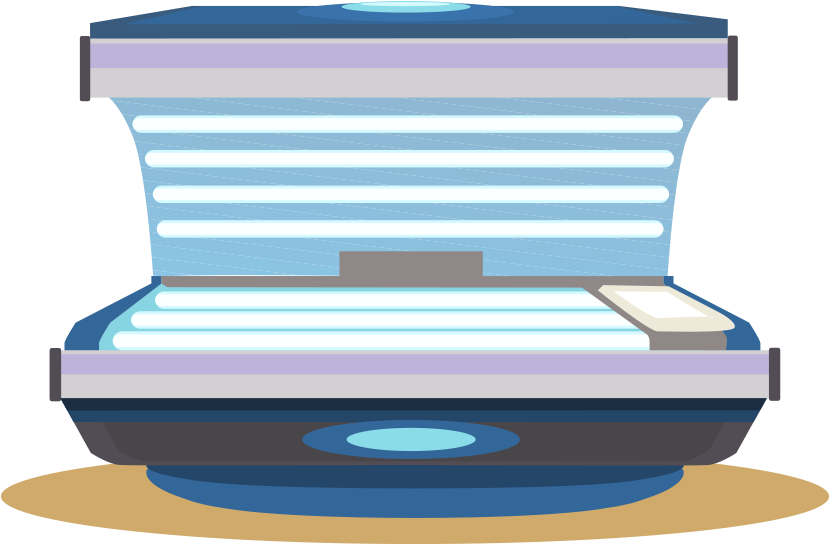 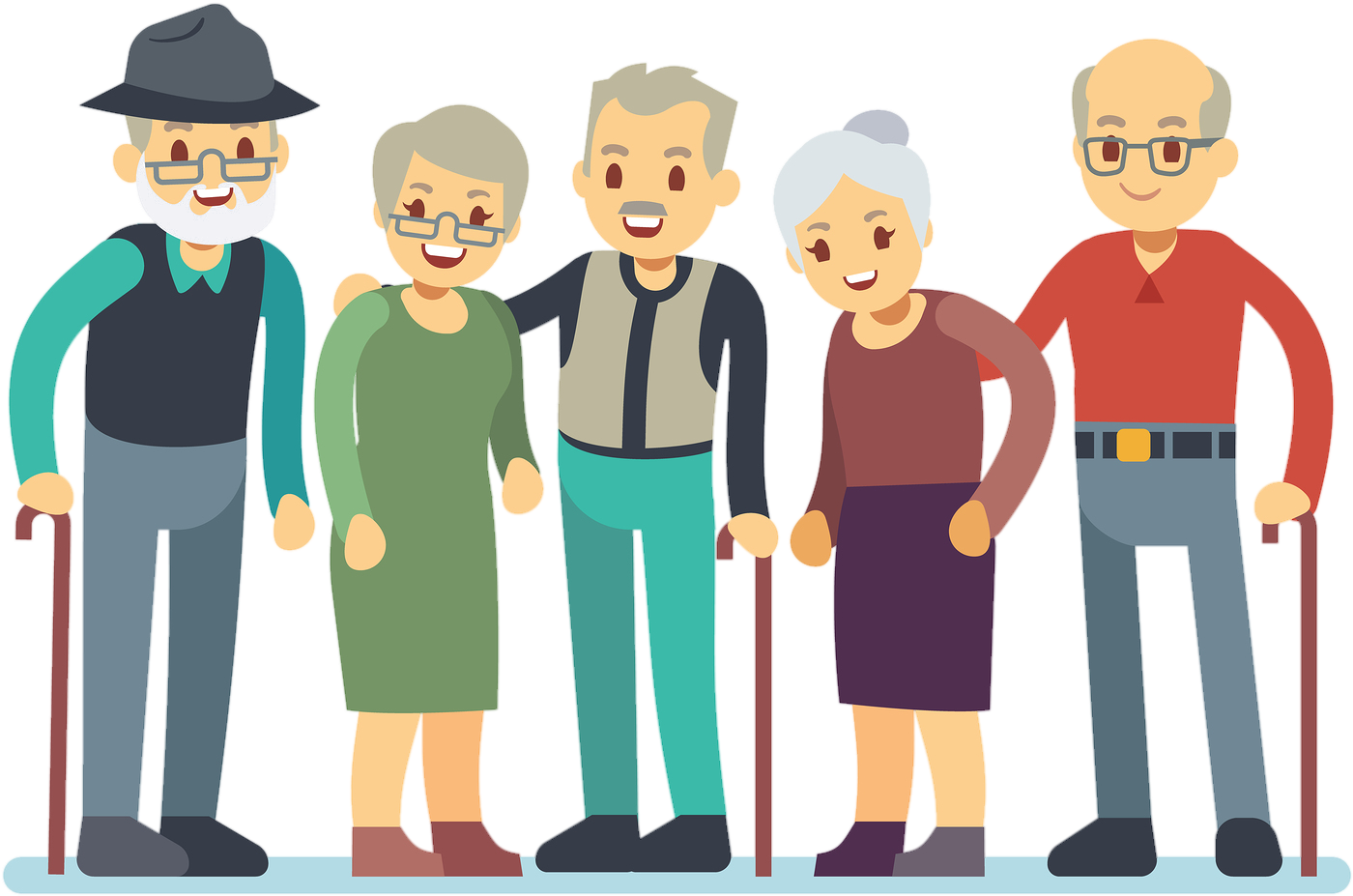 Myths
Myth #1
You won't get sun damage on windy, cloudy, or cold days
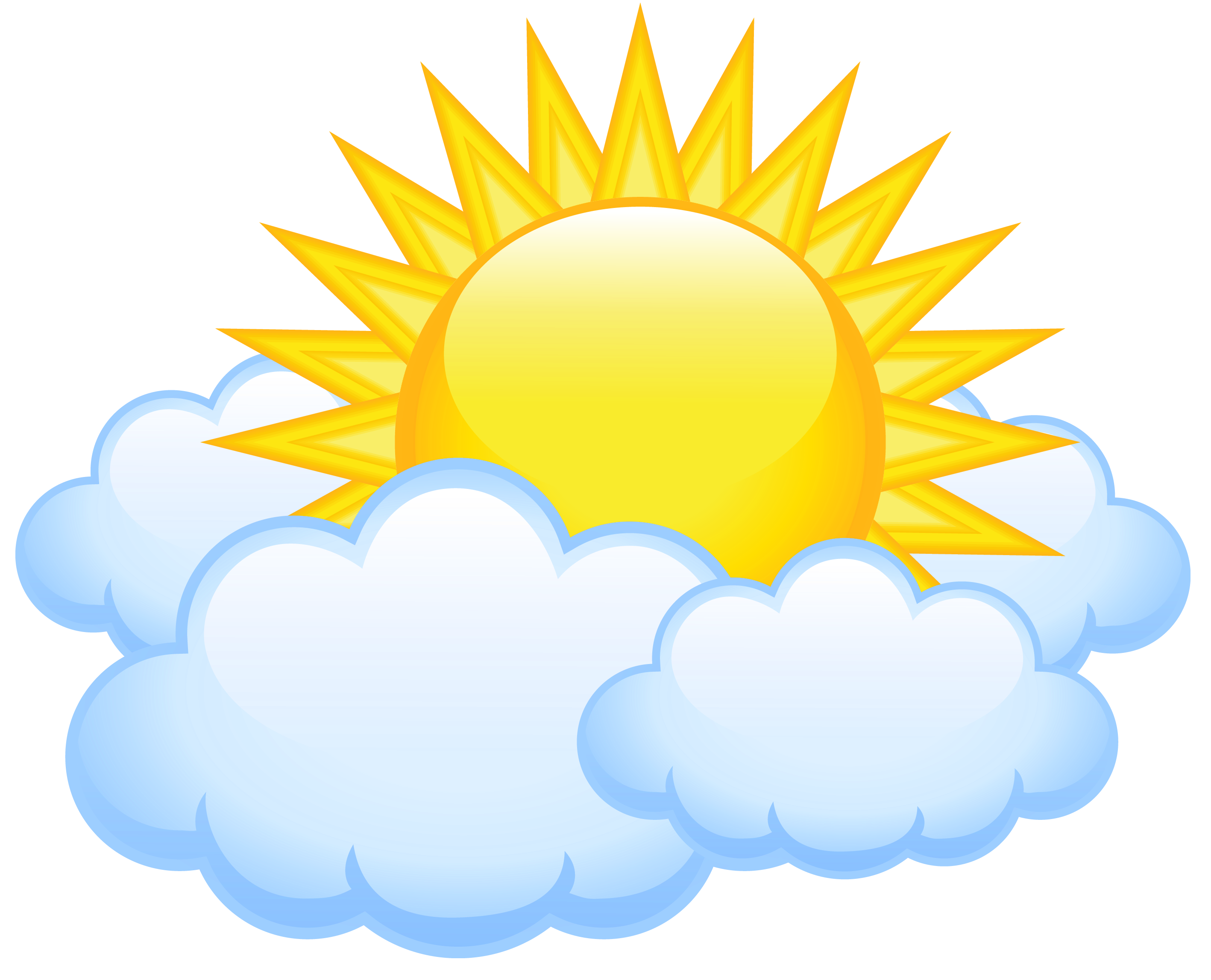 FALSE!
Sun damage is from ultraviolet (UV) radiation, not temperature (Infrared)
Myths
16
Myths
Myth #2
If you tan but don't burn, you don't need to bother with sun protection
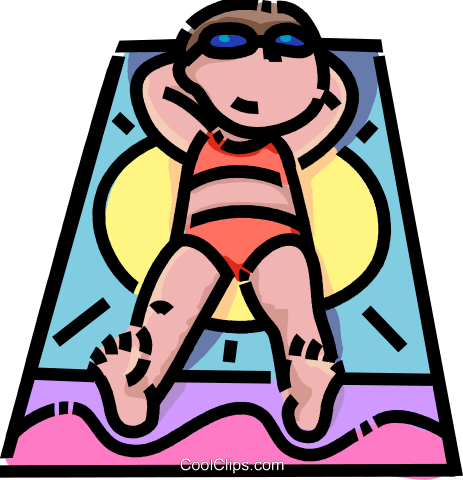 FALSE!

Darkened skin is a sign of skin cells reacting to injury, even if there is no redness or peeling. You are still at risk of skin cancer!
17
Myths
Myth #3
You can't get sunburnt in the car through a window.
FALSE!
You are exposed to infrared rays (heat), visible light (sunlight), and UV rays through the car window. UV rays give you the sunburn!
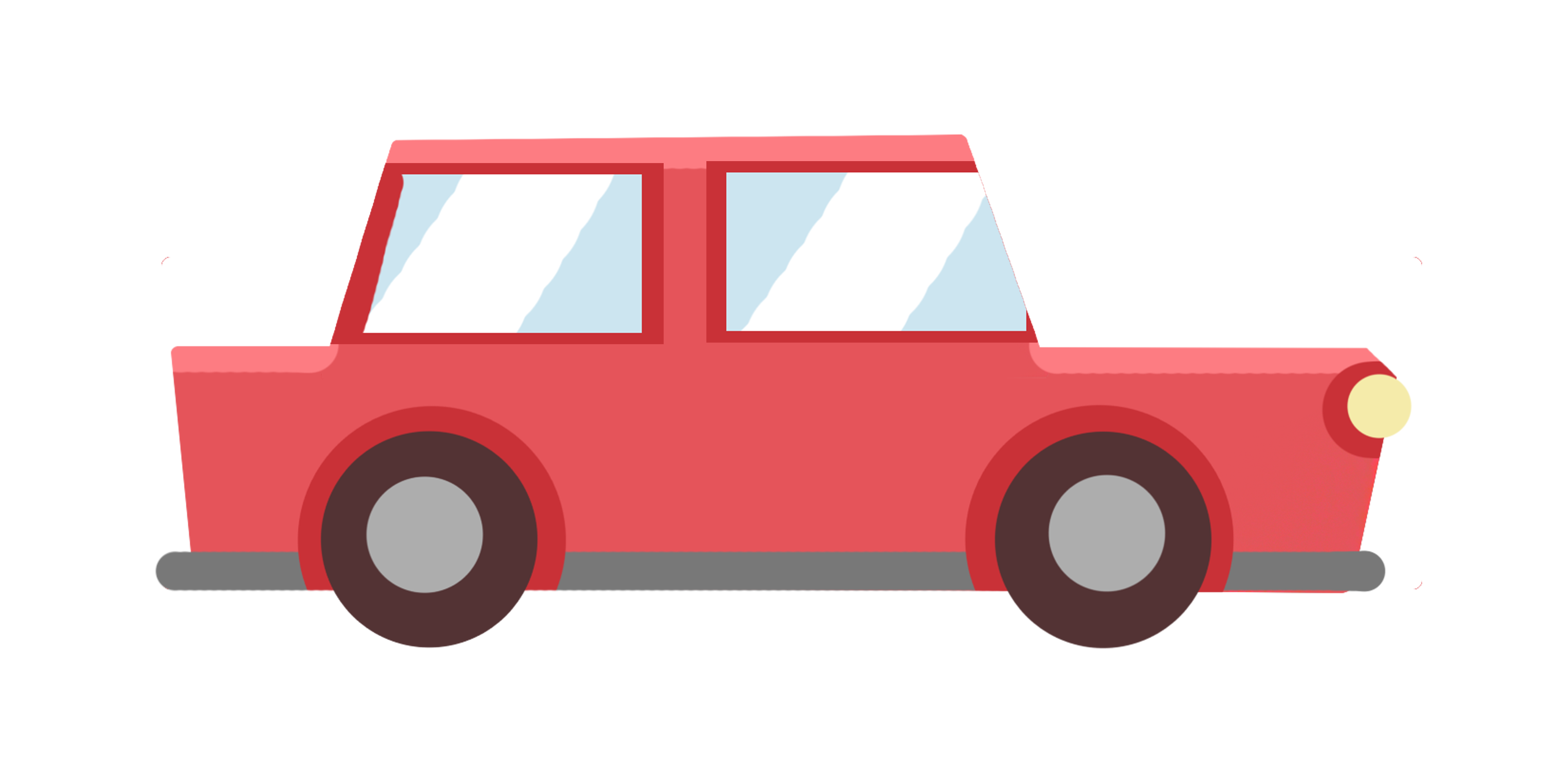 18
Thank You!
Please submit your 
      questions to:dermonlineappointments@stonybrookmedicine.edu
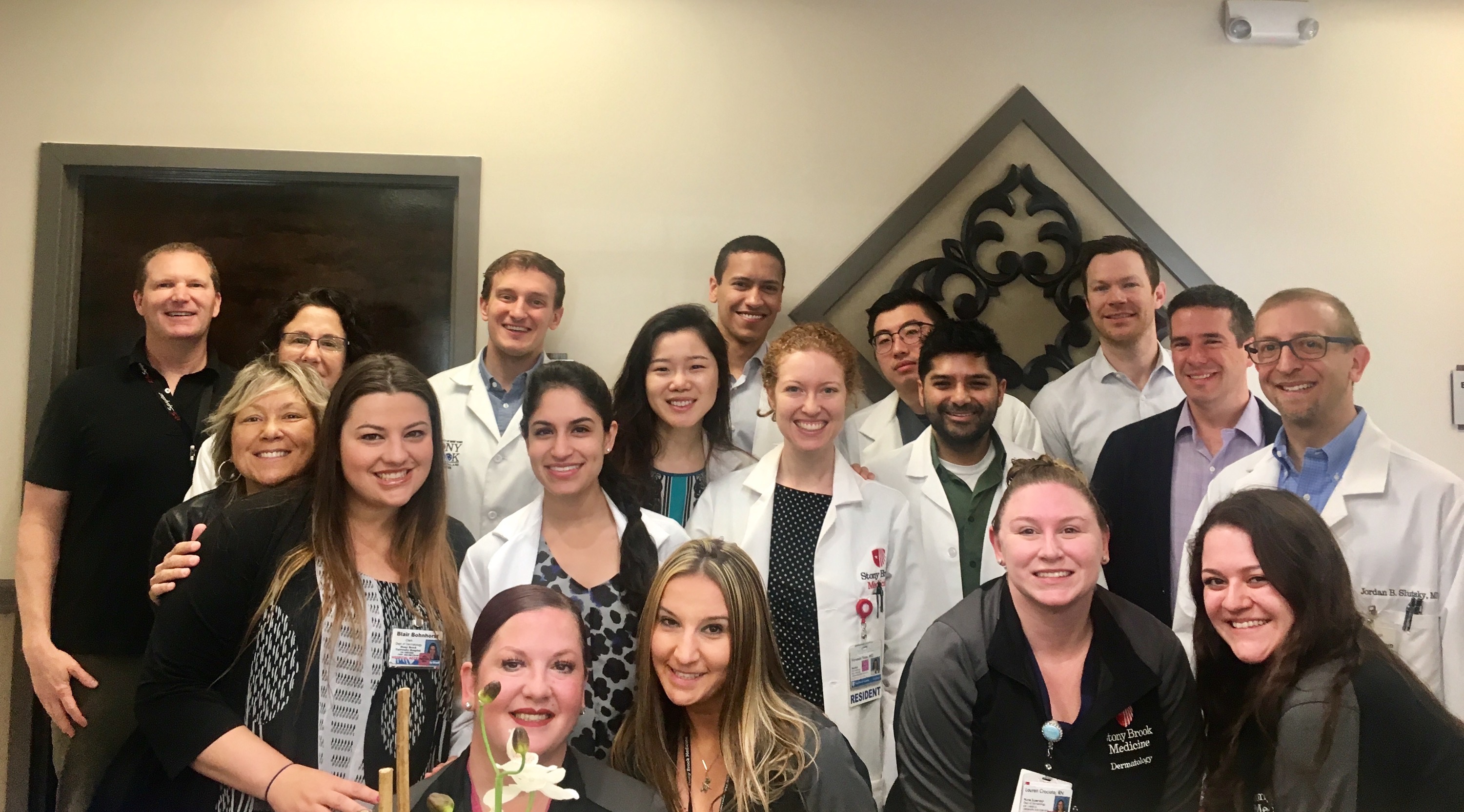 INFORMATION AND APPOINTMENTS
(631) 444- 4200
Department of Dermatology
SUNY Stony BrookRenaissance School of Medicine at Stony Brook University